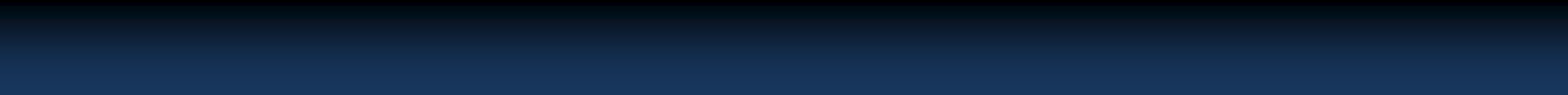 3.1.3 Sterne und ihre Planeten
Astronomie
Wahlfach
Leben im Universum
Grafiken: S. Hanssen
S. Hanssen
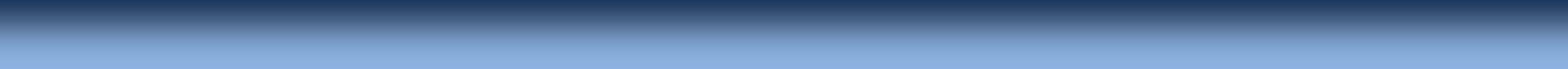 ZPG Astronomie
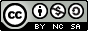 Leben außerhalb des Sonnensystems
Extrasolare Planeten (Exoplaneten)
Indikatoren für biologische Prozesse:
Infrarotspektrum
H2O	8 µm
  O2  	0,76 µm im sichtbaren!	aus Photosynthese
  O3  	9,6 µm			photochemisch aus O2  
(CH4 )	7,6 µm			aus Bakterien, Kuhmägen, oxidiert schnell!
(N2 O)				aus Bakterien im Boden und im Ozean
Leben außerhalb des Sonnensystems
Komet Wild 2 (Stardust):
Aminosäuren COOH-Gruppe und NH2-Gruppe
Sagittarius A (Sgr A)
(Riesenmolekülwolke):
Methylalkohol (CH3OH)
Ameisensäure (HCOOH)
Essigsäure (C2H4O2)
Azeton (C3H6O)
Glykolaldehyd (C2H4O2)
(der einfachste Zucker)
Ethylenglykol (C2H6O2)
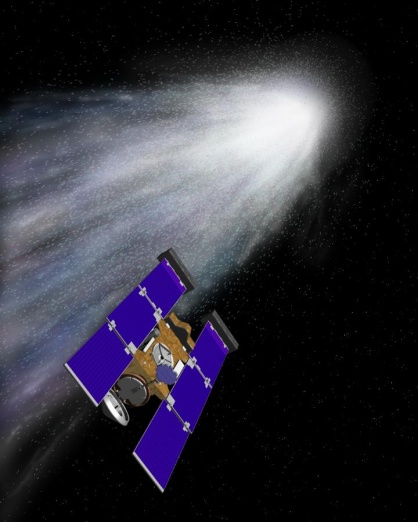 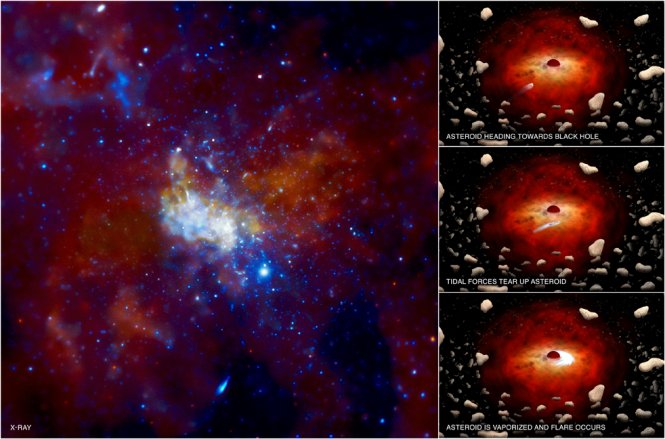 Bild oben: „NASA Spacecraft's Pinch of Comet Dust Reveals 'Cosmic Zoo' “ von NASA via https://www.nasa.gov/mission_pages/stardust/news/stardust_cosmiczoo.html [Public Domain (PD-USGov)]
Bild links: „Chandra image of Sgr A“ von NASA/CXC/MIT/F. Baganoff, R. Shcherbakov et al. via https://commons.wikimedia.org/wiki/File:Chandra_image_of_Sgr_A.jpg
[Public Domain (PD-USGov)]
Leben außerhalb des Sonnensystems
Wasser im Universum
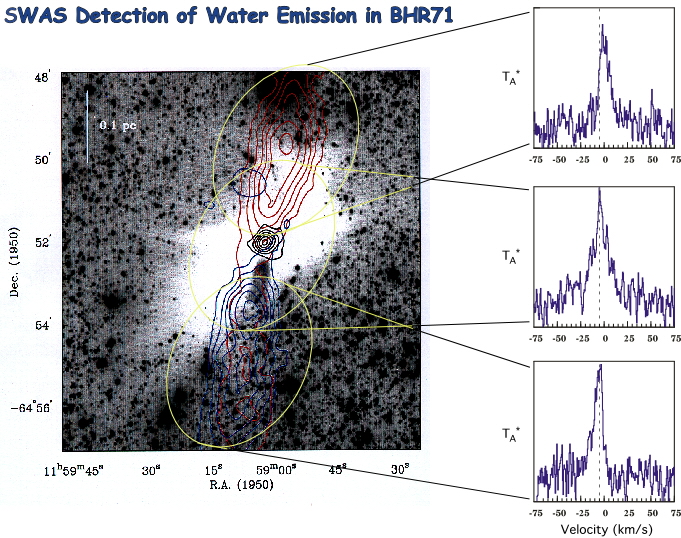 H2O in Kometen
BHR71
Dunkler Nebel Sternbild Fliege
Orion Molecular Cloud 1
OMC-1
Bilder: NASA
Die stellare habitable Zone
Unter dem Strahlungsstrom S versteht man die Strahlungsleistung L pro Fläche.
Der Strahlungsstrom S(d) im Abstand d eines Sterns bestimmt sich demnach zu:
LStern
LSonne
d
4 π (1 AE)2
4 π d2
S(1 AE) =
S(d) =
Im Abstand der Erde ist auf der gedachten Kugel mit Radius 1 AE:
Grafiken: S. Hanssen
Die stellare habitable Zone
Für den Abstand d der habitablen Zone sollte (vereinfacht) gelten:
S(d)
= S(1 AE)
LStern
LSonne
LStern
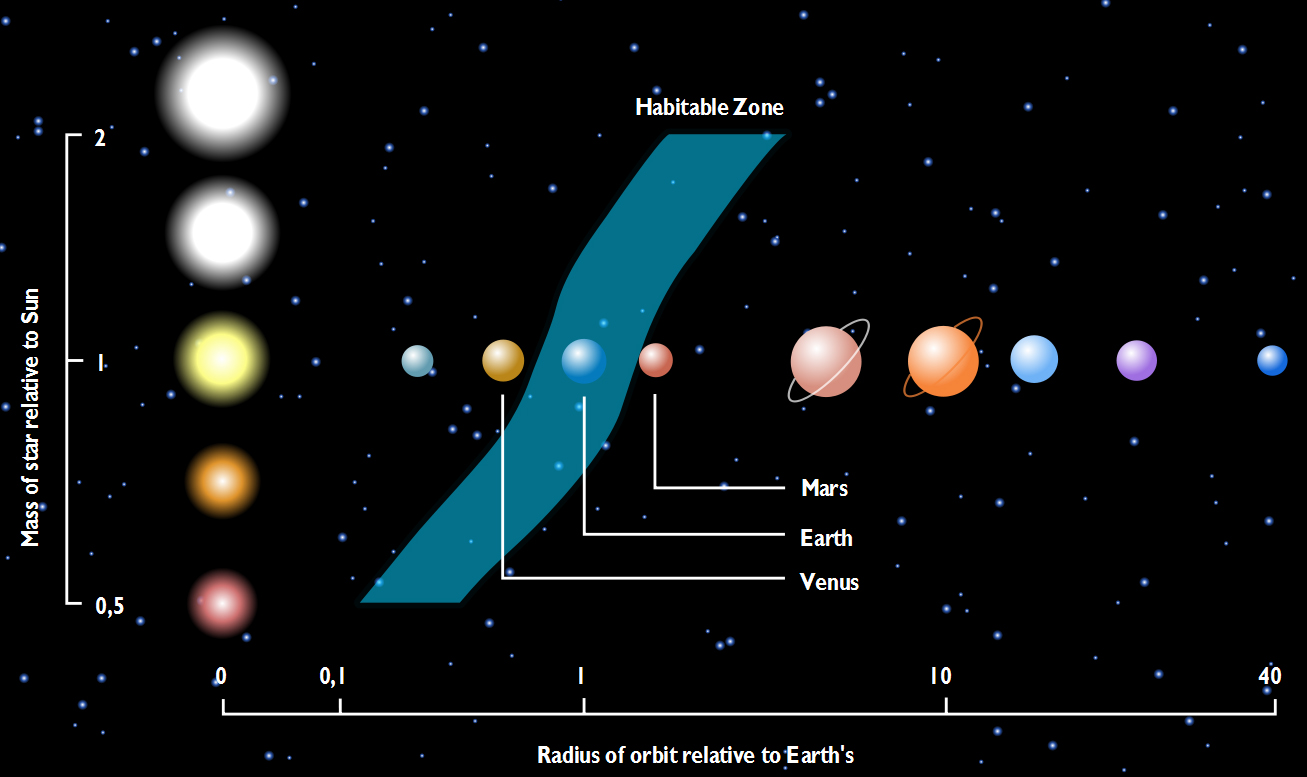 4 π (1 AE)2
4 π d2
LSonne
=
also:
d =
∙ 1 AE
Bild: „Habitable Zone“ von DLR via https://scienceblogs.de/astrodicticum-simplex/2013/04/04/die-wunderbare-welt-der-exoplaneten-vi-wo-ist-die-zweite-erde/?all=1 [GFDL]
http://astro.unl.edu/naap/habitablezones/animations/stellarHabitableZone.html
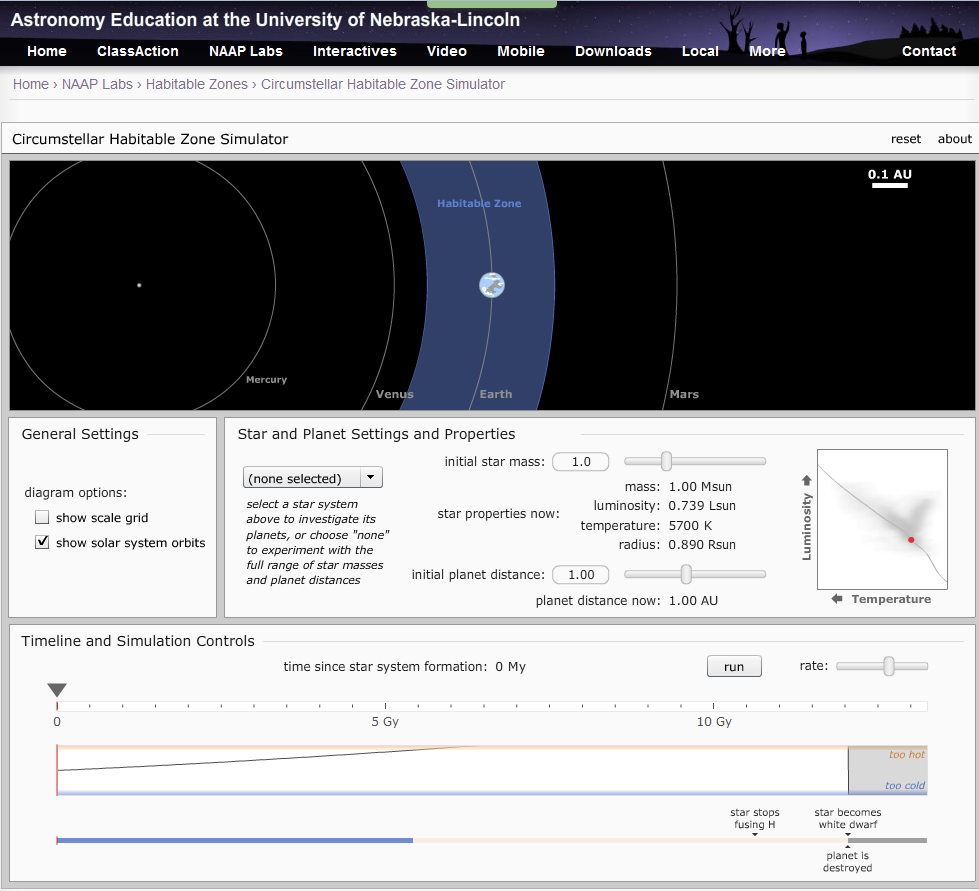 Screenshot: CHZ-Simulator
Lebensdauer der Sterne
-12,5
Zeit auf der Hauptreihe:
-10,0
20 Mʘ 107 a
-7,5
Leuchtkraft M
-5,0
5 Mʘ 108 a
-2,5
0
2 Mʘ 109 a
1 Mʘ 1010 a
+2,5
+5,0
0,5 Mʘ 1011 a
+7,5
+10,0
+12,5
+15,0
O
B
A
F
G
K
M
L
T
Grafiken: S. Hanssen
Lebensdauer der Sterne
Entscheidend ist die Zeit auf der Hauptreihe.
Leben auf der Erde seit 4 Ga.
Intelligentes Leben seit etwa 2,5 Ma.
Stern muss 5 Ga auf der Hauptreihe bleiben, damit intelligentes Leben entstehen kann.
→ Nur G -,K -, und M - Sterne
	(Sonne: G2: 12 Ga auf der Hauptreihe)
Lebensdauer der Sterne
-12,5
G- , K- , und M- Sterne:
-10,0
20 Mʘ 107 a
-7,5
Leuchtkraft M
-5,0
5 Mʘ 108 a
-2,5
0
2 Mʘ 109 a
1 Mʘ 1010 a
+2,5
+5,0
0,5 Mʘ 1011 a
+7,5
+10,0
+12,5
+15,0
O
B
A
F
G
K
M
L
T
Grafiken: S. Hanssen
Weitere Bedingungen
Jupiterartige / zu kleine Planeten (Merkur, Mars) sind lebensfeindlich
	→ Nur terrestrische Planeten
Keine gebundene Rotation (Abkühlung bzw. Aufheizung)
Abstand größer als „Roche-Radius rR“
	(r < rR  : Gezeitenkräfte zu groß für Planetenbildung)
	→ Keine K - und M - Sterne
Roche-Radius
Grenze Gebundene Rotation (Korotationsgrenze)
Sonne
0,01
0,6
1
1,5
0
Entfernung in AE
Grafiken: S. Hanssen
Weitere Bedingungen
-12,5
Keine K-  und M- Sterne (90% aller Sterne)
-10,0
20 Mʘ 107 a
-7,5
Leuchtkraft M
-5,0
5 Mʘ 108 a
-2,5
0
2 Mʘ 109 a
1 Mʘ 1010 a
+2,5
+5,0
0,5 Mʘ 1011 a
+7,5
+10,0
+12,5
+15,0
O
B
A
F
G
K
M
L
T
Grafiken: S. Hanssen
10
Sternmasse in Mʘ
A
Sonnensystem
F
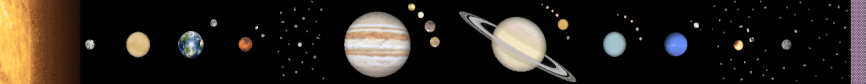 G
1
K
Habitable Zone
M
Jupiterartige Planeten
0,1
Terrestrische Planeten
Roche-Radius
Grenze
gebundene Rotation
0,01
0,001
0,01
0,1
1
10
100
Entfernung in AE
Bild: NASA, Grafiken: S. Hanssen
Die galaktische habitable Zone
Problem der Sternbildungsrate:

	Zu groß: 	Nähe zu Supernovae – starke kosmische 			Strahlung.
			(Innerer Bereich der Galaxis)

	Zu klein: 	Zu wenige Sterne haben genug schwere 			Elemente gebildet.
			(Äußerer Bereich der Galaxis)

	→ Ringförmige habitable Zone
Die galaktische habitable Zone
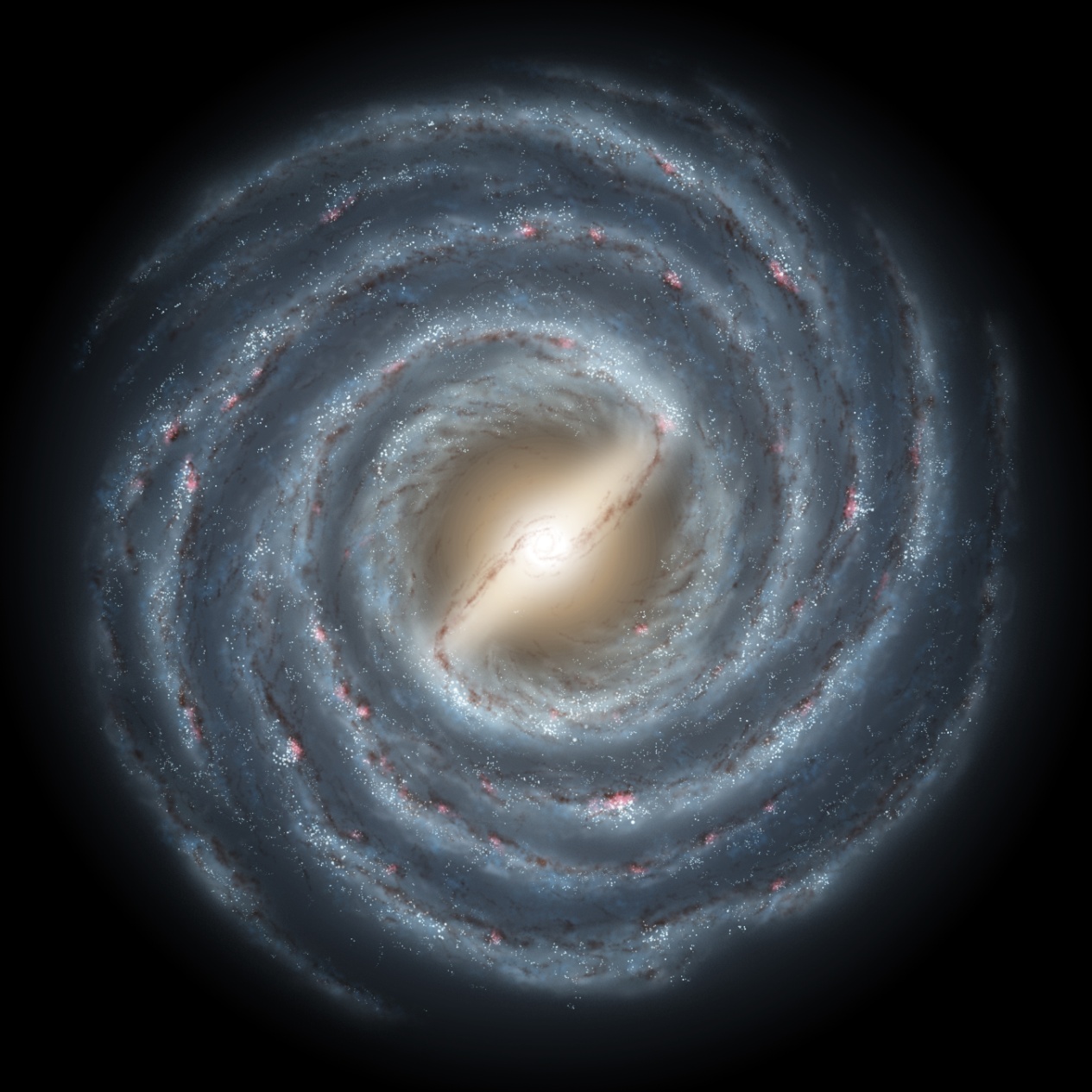 Sonne
Bild: „Milky Way 2005“ von Robert Hurt/SSC/Caltech/JPL/NASA via https://commons.wikimedia.org/wiki/File:Milky_Way_2005.jpg [Public Domain (PD-US-Gov)]
Extraterrestrische Intelligenz

DRAKE - Gleichung
Frank Drake, US Astrophysiker
Vorgestellt 1961 in Green-Bank, SETI-Konferenz
Auch als Green-Bank-Gleichung oder SETI-Gleichung bekannt.
Drake-Gleichung schätzt die Anzahl extraterrestrischer intelligenter Zivilisationen in der Galaxis, die durch Radiowellen kommunizieren
Extraterrestrische Intelligenz

DRAKE - Gleichung
N =
NS
fP
nE
fL
fI
fC
L
/ LS
N	Anzahl intelligenter kommunizierender Zivilisationen in der Galaxis
NS 	Anzahl geeigneter Sterne in der Galaxis
fP  	Anteil der Sterne, die Planeten haben
nE 	Anzahl habitabler Planeten in CHZ pro Stern
	(CHZ: Kontinuierliche habitable Zone; Entwicklung von Leben über Mrd. a möglich)
fL 	Wahrscheinlichkeit, dass sich Leben auf habitablem Planet entwickelt
fI  	Wahrscheinlichkeit, dass sich aus Leben Intelligenz entwickelt
fC  	Wahrscheinlichkeit, dass intelligente Zivilisation kommuniziert
L	Durchschnittliche Lebenszeit einer technologischen Zivilisation
LS 	Zeitspanne, während der habitable Planeten existiert haben
Extraterrestrische Intelligenz

DRAKE - Gleichung
N =
NS
fP
nE
fL
fI
fC
L
/ LS
NHP
fIC
astronomischer Teil
biologischer Teil
NHP 	Anzahl habitabler Planeten in Galaxis

	fIC 	Anteil habitabler Planeten, die kommunizierende 		Intelligenz entwickeln
Extraterrestrische Intelligenz
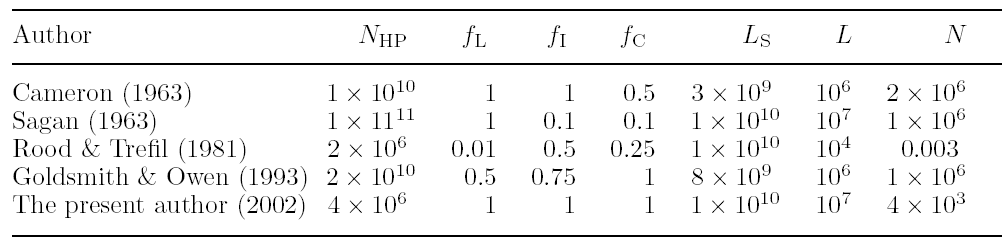 Werte in der Drake-Formel bei verschiedenen Autoren (Ulmschneider 2006)
Extraterrestrische Intelligenz
Wo sind die anderen?
Alter Universum: 13,8 Mrd. Jahre
Population erster Sterne vor 10 Mrd. Jahren
	(erste Lebensbildung möglich - uns 5,4 Mrd. Jahre voraus)
Erde existiert seit 4,6 Mrd. Jahren
Leben seit 3,46 Mrd. Jahren
Intelligentes Leben seit 2,5 Mio Jahren - wie lange?
Fähigkeit zu funken seit ca. 100 Jahren

	→ Zeitfenster sehr eng!
Extraterrestrische Intelligenz
Wo sind die anderen?
Zur Zeit (Ulmschneider):
ca. 4 Millionen habitable (terrestrische Planeten) in unserer Galaxis.

170 Lj durchschnittlicher Abstand zweier habitabler Planeten.
4000 intelligente Zivilisationen.

1700 Lj durchschnittlicher Abstand zweier intelligenter Zivilisationen.
NHP = NS ∙ fP ∙ nE = 1,4∙109 ∙ 1,0 ∙ 0,003
N = NHP ∙ fL∙ fI ∙ fC ∙ L / LS= 1 ∙ 1 ∙ 1 ∙ 107 / 1010
Zwischen 1995 und 2005 wurden 97 Planetensysteme mit 144 Planeten entdeckt.
14 Herculis b, 16 Cygni b, 47 Ursa Majoris b, 47 Ursa Majoris c, 51 Pegasi b, 55 Cancri b, 55 Canric c, 55 Cancri d, 55 Cancri e, 70 Virginis b, BD-10_3166 b, Epsilon Eridani b, Epsilon Eridani c, Gamma Cephei b, GJ 3021 b, GJ 436, Gliese 777A b, Gliese 86 b, Gliese 876 b, Gliese 876 c, TrES-1, HD 102117, HD 102117 b, HD 104985 b, HD 106252 b, HD 10647 b, HD 10697 b, HD 108147 b, HD 108874 b, HD 111232 b, HD 114386 b, HD 114729 b, HD 114783 b, HD 117207 b, HD 11768 b, HD 121504 b, HD 12661 b, HD 12661 c, HD 128311 b, HD 130322 b, HD 134987 b, HD 136118 b, HD 141937 b, HD 142 b, HD 142022A b, HD 142415 b, HD 147513 b, HD 150706 b, HD 154857 b, HD 160691 b, HD 160691 c, HD 160691 d, HD 16141 b, HD 162020 b, HD 168443 b, HD 168443 c, HD 168746 b, HD 169830 b, HD 169830 c, HD 177830 b, HD 178911 b, HD 179949 b, HD 183263 b, HD 187123 b, HD 188015 b, HD 190228 b, HD 192263 b, HD 195019 b, HD 196050 b, HD 19994 b, HD 202206 b, HD 20367 b, HD 2039 b, HD 208487 b, HD 209458 b, HD 210277 b, HD 213240 b, HD 216437 b, HD 216770 b, HD 217107 b, HD 219449 b, HD 222582 b, HD 23079 b, HD 23596 b, HD 2638 b, HD 27442 b, HD 27894 b, HD 28185 b, HD 30177 b, HD 330075 b, HD 33636 b, HD 3651 b, HD 37124 b, HD 37124 c, HD 37605 b, HD 38529 b, HD 38529 c, HD 39091 b, HD 40979 b, HD 41004A b, HD 4203 b, HD 4208 b, HD 45350 b, HD 46375 b, HD 47536 b, HD 49674 b, HD 50554 b, HD 52265 b, HD 59686 b, HD 63454 b, HD 6434 b, HD 65216 b, HD 68988 b, HD 70642 b, HD 72659 b, HD 73256 b, HD 73526 b, HD 74156 b, HD 74156 c, HD 75289 b, HD 76700 b, HD 80606 b, HD 82943 b, HD 82943 c, HD 83443 b, HD 8574 b, HD 88133 b, HD 89744 b, HD 92788 b, HD 93083 b, HD 99492 b, HR 810 b, Iota Draconis b, OGLE-TR-111 b, OGLE-TR-113 b, OGLE-TR-132 b, OGLE-TR-56 b, PSR 1257 a, PSR 1257 b, PSR 1257 c, PSR 1257 d, Rho CrB, Tau 1 Gruis b, Tau Boo, Upsilon Andromedae b, Upsilon Andromedae c, Upsilon Andromedae d
100 000 Lichtjahre
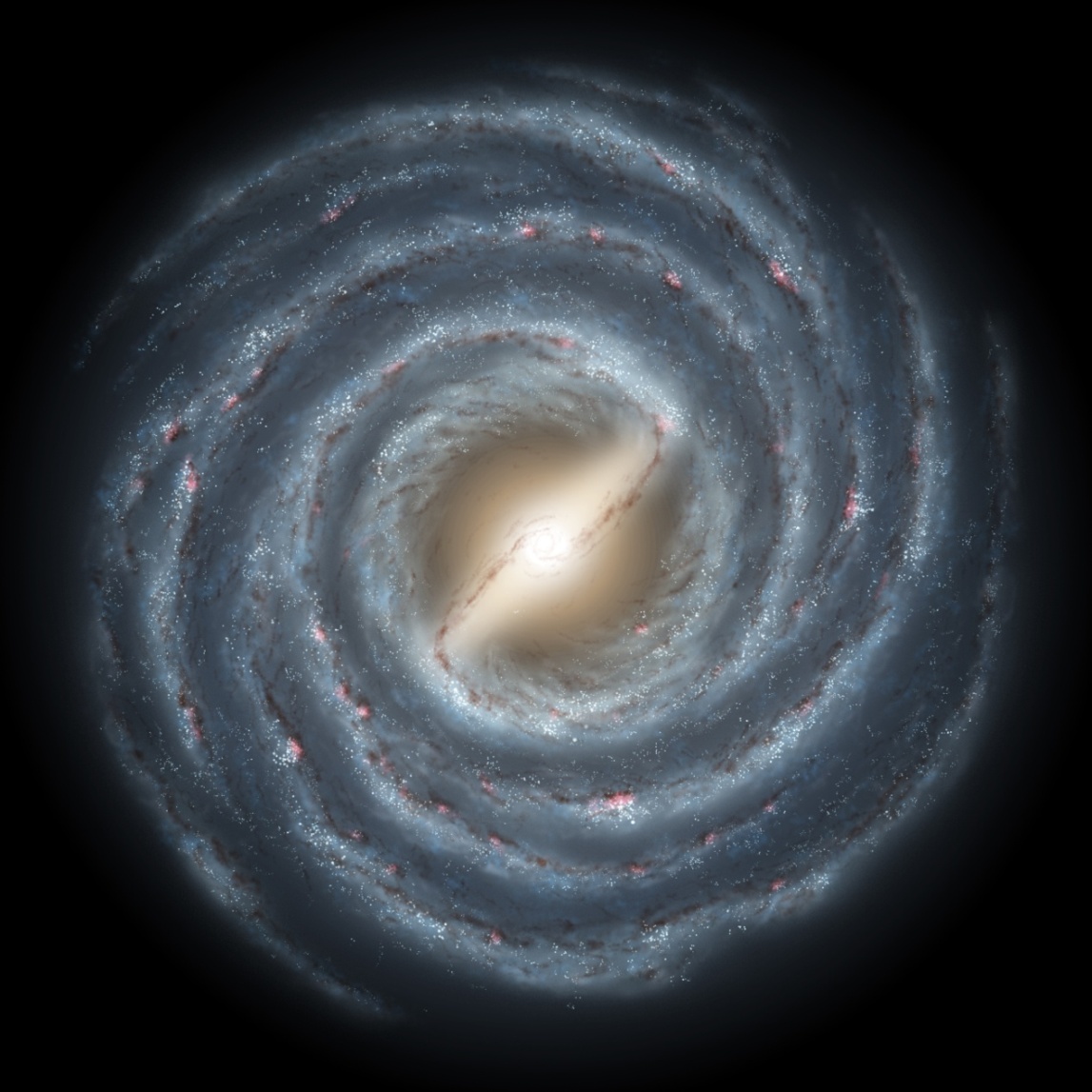 Unser Sonnensystem
Die meisten der seit 1996 entdeckten 4043 Exoplaneten in 3004 Sonnensystemen (Stand: 27.08.2019) befinden sich in diesem („kleinen“) Bereich:
Entfernungen bis ca. 10 000 Lj
Bild: „Milky Way 2005“ von Robert Hurt/SSC/Caltech/JPL/NASA via https://commons.wikimedia.org/wiki/File:Milky_Way_2005.jpg [Public Domain (PD-US-Gov)]
Planetquest (NASA):  https://exoplanets.nasa.gov/